Fig. 5 The first 2 axes from a principal component analysis of males and females of a) tooth-wear classes 2–5 and b) ...
J Mammal, Volume 88, Issue 3, June 2007, Pages 657–666, https://doi.org/10.1644/06-MAMM-A-058R1.1
The content of this slide may be subject to copyright: please see the slide notes for details.
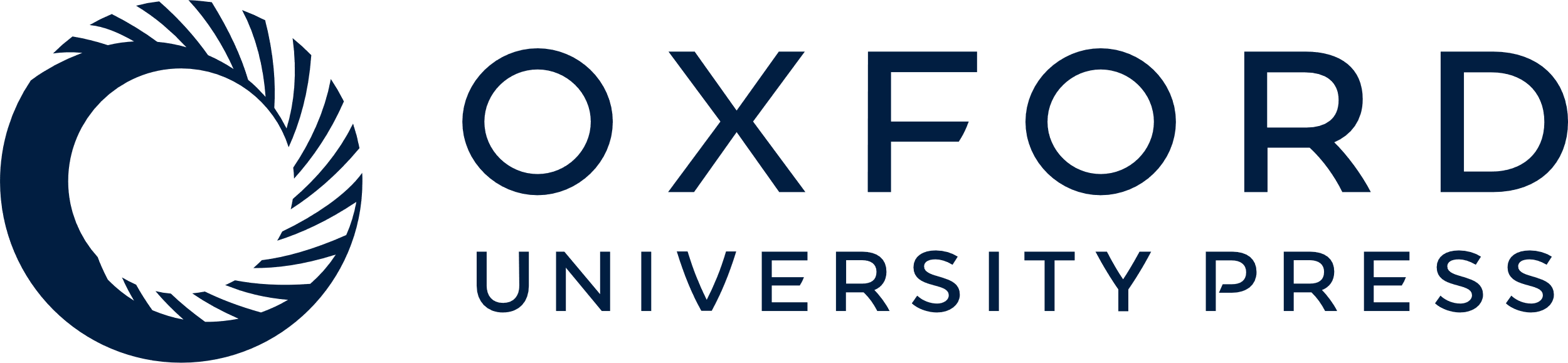 [Speaker Notes: Fig. 5 The first 2 axes from a principal component analysis of males and females of a) tooth-wear classes 2–5 and b) tooth-wear classes (6-9) of the Cape dune mole-rat (Bathyergus suillus) from Cape Town International Airport, Cape Town, Western Cape Province, South Africa. Dashed and continuous minimum convex polygons enclose male (M) and female (F) individuals of each tooth-wear class, respectively.


Unless provided in the caption above, the following copyright applies to the content of this slide: © 2007 American Society of Mammalogists]